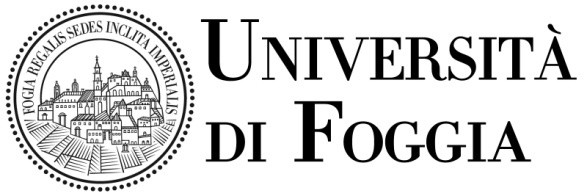 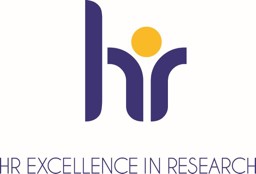 Ruolo degli studenti nei processi di autovalutazione, valutazione e accreditamento
Secondo Semestre A.A. 2023/2024
A cura del Presidio di Assicurazione della Qualità – Università di Foggia
[Speaker Notes: è scelto da ciascun Dipartimento nel rispetto di quanto stabilito dalle Linee guida per l’autovalutazione e la valutazione del sistema dell’assicurazione della qualità negli Atenei (Delibera del Consiglio Direttivo n. 3 del 12 gennaio 2023) e secondo quanto stabilito dalle Linee guida per la «Settimana dello Studente» approvate dal Presidio della Qualità il 20/10/2021]
Sistema AVA (Autovalutazione – Valutazione – Accreditamento)Obiettivo
Migliorare la qualità della didattica, della ricerca, della terza missione/impatto sociale e delle altre attività istituzionali e gestionali svolte negli Atenei
Modello di Assicurazione della Qualità (AQ)
Procedure interne di progettazione, gestione, autovalutazione e miglioramento delle attività formative e scientifiche
Verifica esterna effettuata in modo chiaro e trasparente
ANVUR, Linee guida per il sistema di assicurazione della qualità negli atenei, 13 febbraio 2023 https://www.anvur.it/wp-content/uploads/2023/02/AVA3_LG_Atenei_2023_02_13_rev-visibili.pdf
A cura del Presidio di Assicurazione della Qualità – Università di Foggia
La «qualità» non è facilmente definibile…
Interazione
ANVUR, Linee guida per il sistema di assicurazione della qualità negli atenei, 13 febbraio 2023 https://www.anvur.it/wp-content/uploads/2023/02/AVA3_LG_Atenei_2023_02_13_rev-visibili.pdf
A cura del Presidio di Assicurazione della Qualità – Università di Foggia
Il ciclo di Assicurazione della Qualità dei Corsi di Studio
A cura del Presidio di Assicurazione della Qualità – Università di Foggia
Importanza delle opinioni degli studenti sulla didattica
Individuazione dei punti di forza e delle criticità dell’offerta formativa  Valutazione della qualità della didattica
Livello di soddisfazione relativo agli insegnamenti attivati e alla docenza
Indicazioni preziose per una migliore programmazione delle attività formative  Strumento di miglioramento continuo
A cura del Presidio di Assicurazione della Qualità – Università di Foggia
Cosa valuta uno studente compilando i Questionari
La capacità dei Corsi di Studio di:
La Commissione paritetica docenti-studenti nella Relazione Annuale tiene conto dei risultati della rilevazione esprimendosi anche sull’efficacia dell’analisi e dell’utilizzo dei questionari.
Allegato V, punto F del documento ANVUR del 09/01/2013
A cura del Presidio di Assicurazione della Qualità – Università di Foggia
La struttura dei Questionari
Frequenza dell’insegnamento superiore al 50% 
(determinata o dichiarata al momento della rilevazione)
Sì
No
Questionario per i non frequentanti
Questionario per i frequentanti
Piattaforma ESSE3
NB: verificare che nella sezione “Libretto” di ESSE3 compaiano tutti gli insegnamenti previsti dal Piano di Studi del Corso di Laurea  Se no, rivolgersi alla Segreteria studenti
A cura del Presidio di Assicurazione della Qualità – Università di Foggia
La struttura dei Questionari
Questionario per i frequentanti
Interesse
Organizzazione
Insegnamento
Docenza
Suggerimenti
Questionario per i non frequentanti
Interesse
Semestre
Insegnamento
Docenza
Suggerimenti
A cura del Presidio di Assicurazione della Qualità – Università di Foggia
Quando compilare il Questionario
Compilare il questionario per ogni insegnamento
Preferibilmente tra i 2/3 e il termine delle lezioni dell’insegnamento
Per questo semestre è possibile comunque compilare il questionario fino all’8 luglio 2024
La compilazione del Questionario è anonima
All’atto della compilazione della scheda non viene registrato alcun elemento identificativo dello studente, ma solo l’avvenuta compilazione, per evitare che lo stesso studente compili più di una volta la stessa scheda
A cura del Presidio di Assicurazione della Qualità – Università di Foggia
Utilizzo dei risultati dei questionari
I risultati della rilevazione delle opinioni degli studenti sono resi disponibili a:
singoli docenti (quelli relativi al proprio insegnamento)
Referenti dei Corsi di Studio (relativi agli insegnamenti del Corso di Studio)
Presidenti delle Commissioni Paritetiche Docenti-Studenti (tutti gli insegnamenti erogati nel Dipartimento)
Direttori di Dipartimento (tutti gli insegnamenti erogati nel Dipartimento)
A cura del Presidio di Assicurazione della Qualità – Università di Foggia
Utilizzo dei risultati dei questionari
I dati sono presentati e discussi nei Gruppi di Assicurazione della Qualità (GAQ) e nelle Commissioni Paritetiche Docenti Studenti (CPDS) con i rispettivi rappresentanti degli studenti

Diffusione pubblica dei risultati sulla pagina web del sito di Ateneo: https://www.unifg.it/it/ateneo/identita-e-storia/assicurazione-della-qualita/aq-didattica/rilevazione-delle-opinioni-delle-studentesse-e-degli-studenti
A cura del Presidio di Assicurazione della Qualità – Università di Foggia
Rilevazione delle opinioni degli studenti sui servizi e le strutture
L’Ateneo promuove anche un’indagine rivolta a raccogliere le opinioni degli studenti in merito ai servizi e alle strutture
Agli studenti viene chiesto, tra l’altro, di esprimere la propria opinione sui: 
Servizi offerti dalla Segreteria Studenti e didattica
Servizi informatici
Biblioteche
Tutorato informativo
Il questionario sui servizi verrà automaticamente proposto accedendo al Portale dei servizi on-line di ESSE3
A cura del Presidio di Assicurazione della Qualità – Università di Foggia